Практическая работа.«Работа над сжатием текста».
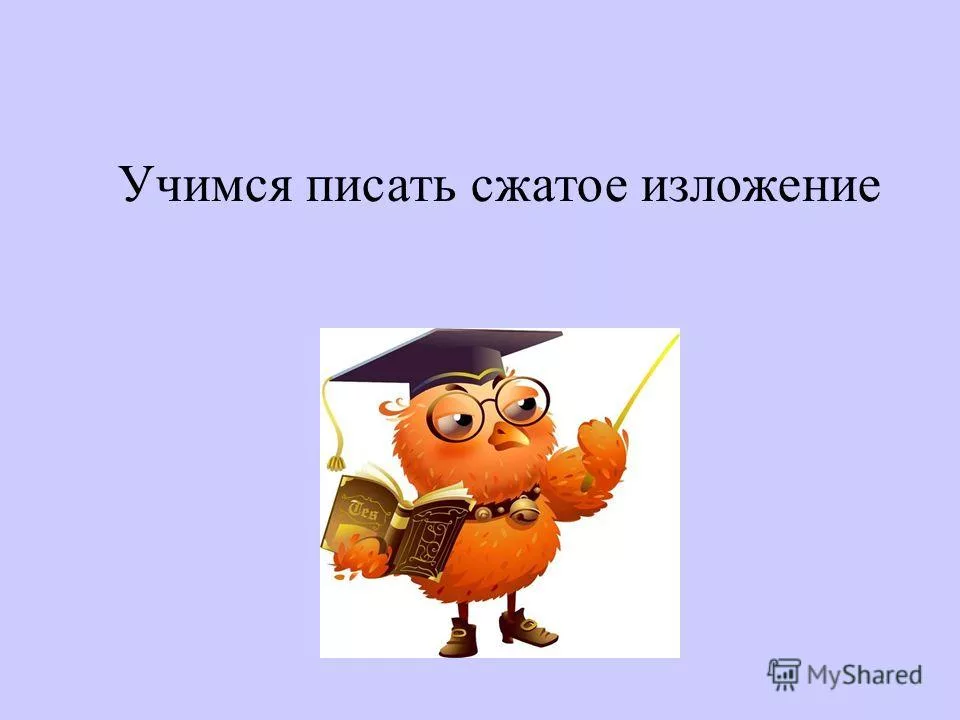 Сжатие текста
Это преобразование, при котором текст заменяется более кратким по объему изложением.
При этом не допускаются смысловые искажения и утрата значимых положений.

Задача сжатого изложения- передать основное содержание в краткой форме, но небедным по содержанию
Приемы сжатия текста
Исключение:
Подробности, детали;
Примеры, иллюстрации;
Цитаты;
Причастные обороты;
Определения;
Некоторые однородные члены.
Обобщение:
Вместо ряда однородных членов – обобщающее слово;
Упрощение:
Замена прямой речи косвенной;
Разбивка сложного предложения на сокращенные простые;
Замена придаточного предложения причастным оборотом.
Что такое нравственность? Это система правил поведения личности, прежде всего, отвечающая на вопрос: что хорошо, а что плохо, что добро, а что зло. Каждый человек при оценке своего поведения, поведения других людей пользуется этой системой правил. В основу этой системы входят ценности, которые данный человек считает важными и необходимыми. Как правило, среди таких ценностей жизнь человека, счастье, семья, любовь, благосостояние и другие. 
	 В зависимости от того, какие именно ценности выбирает человек для себя, в какой иерархии он их располагает и насколько придерживается их в поведении, и определяется, какими будут поступки человека – нравственными или безнравственными. Поэтому нравственность – это всегда выбор, самостоятельный выбор человека.  
	Что может помочь сделать правильный  выбор и обеспечить нравственное поведение человека? Только совесть. Совесть,  которая проявляется в чувстве вины за безнравственный поступок. Это та единственная сила, которая может обеспечить нравственное поведение человека.
Определяем микротемы (план текста)
Что такое нравственность?
От чего зависит нравственность или безнравственность поступков человека?
Что помогает человеку быть нравственным? Что такое совесть?
Что такое нравственность? Это система правил поведения личности, прежде всего, отвечающая на вопрос: что хорошо, а что плохо, что добро, а что зло. Каждый человек при оценке своего поведения, поведения других людей пользуется этой системой правил. В основу этой системы входят ценности, которые данный человек считает важными и необходимыми. Как правило, среди таких ценностей жизнь человека, счастье, семья, любовь, благосостояние и другие.
62 слова
Нравственность - это система правил поведения личности, помогающая отличать хорошее от плохого. В основу этой системы входят важные для человека жизненные ценности.
21 слово
В зависимости от того, какие именно ценности выбирает человек для себя, в какой иерархии он их располагает и насколько придерживается их в поведении, и определяется, какими будут поступки человека – нравственными или безнравственными. Поэтому нравственность – это всегда выбор, самостоятельный выбор человека.
40 слов
Нравственными или безнравственными будут поступки человека, определяется тем, каких именно ценностей он придерживается. Поэтому нравственность – это самостоятельный выбор человека.
19 слов
Что может помочь сделать правильный  выбор и обеспечить нравственное поведение человека? Только совесть. Совесть,  которая проявляется в чувстве вины за безнравственный поступок. Это та единственная сила, которая может обеспечить нравственное поведение человека.
32 слова
Только совесть может помочь человеку сделать правильный выбор и обеспечить его нравственное поведение. А совесть проявляется в чувстве вины за безнравственный поступок.
22 слова
Информация о тексте для сжатого изложения 
1. Нравственность – это система правил поведения личности, в основе которой находятся значимые для человека ценности. 
2. Нравственность – это всегда самостоятельный  выбор человека, и от этого выбора зависит, каким будет поступок – нравственным или безнравственным. 
3. Совесть, проявляющаяся в чувстве вины за безнравственный поступок, – единственная сила, обеспечивающая нравственное поведение человека.
Общие сведения
Исходный текст
Сжатое изложение
3 абзаца
134 слова
3 абзаца
62 слова
Выбираем алгоритм работы во время чтения текста изложения
Микротема
Ключевые слова
Нравственность



Каким будет поступок


Что поможет; совесть
Система правил; ценности, хорошо – плохо; важные, необходимые

Какие именно; придерживается; самостоятельный выбор

Сделать выбор; обеспечить поведение; чувство вины за…
Задание №1Сократите данный текст, используя приёмы сжатия текста:
Сказки… как прекрасен и увлекателен ваш мир. Мир, в котором всегда торжествует добро, где умный всегда побеждает глупого, хороший- плохого, и в финале, как правило, все счастливы. Нет, конечно, и среди вас есть такие, после которых становится грустно и хочется плакать. Но это святая грусть и святые слёзы. Они очищают.(50 слов)(Е.Кривченко)
Задание №2.Сократите данный текст, используя приёмы сжатия текста:
Бывают, правда, и злые сказки, в которых всё наоборот. Но ведь и люди тоже бывают злые. А между прочим, даже среди вас, людей, злых значительно меньше, чем добрых, а уж про сказки-то и говорить не приходится. Да и злой-то сказка становится от того, что кто-то обидел её, сломал, согнул грубыми руками. Ведь сказки не могут быть злыми от природы, такими их делаете вы, люди.(64 слова)(Е.Кривченко)
Задание №3.Сократите данный текст, используя приёмы сжатия текста:
Вы, люди, специально, а чаще случайно, забыв о той поре, когда вы ещё верили сказкам, причиняете друг другу боль. Вы, люди, забываете о всё исцеляющей доброте сказок и мечетесь в жизненном тупике, ища выхода и не видя его. А ведь он поразительно прост. Надо верить в чудеса. Верить и жить. Жить так, чтобы жизнь превращалась только в добрые и весёлые сказки.(61 слово)